PSYCHOLOGIEPL 1
ING. Adéla Čiháková
Úvodní hodina
Kde mě najdete:
Sborovna 2.patro + kabinet č.59
E-mail: cihakovaa@iss.pb.cz

Konzultační hodiny – vždy po předchozí domluvě:
Pondělí a středa 14:10 – 14:55 hod.
Informace o předmětu
Celková hodinová dotace – 1. ročník – 64 hodin
MATURITNÍ PŘEDMĚT

KLASIFIKACE:
I. pololetí –   2 – 3 písemné zkoušení
                     1 – 2 ústní zkoušení
 II. pololetí – 2 – 3 písemné zkoušení
                     1 – 2 ústní zkoušení
                
Hodnocení testů:
1 => 90%	4 => 40%
2 => 80%	5 => 0%
3 => 60%
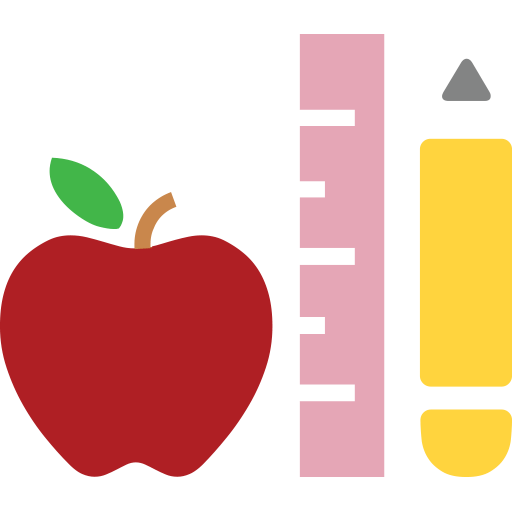 Do příští hodiny: 
SEŠIT A4 – POVINNĚ!
Učebnice – doporučené:
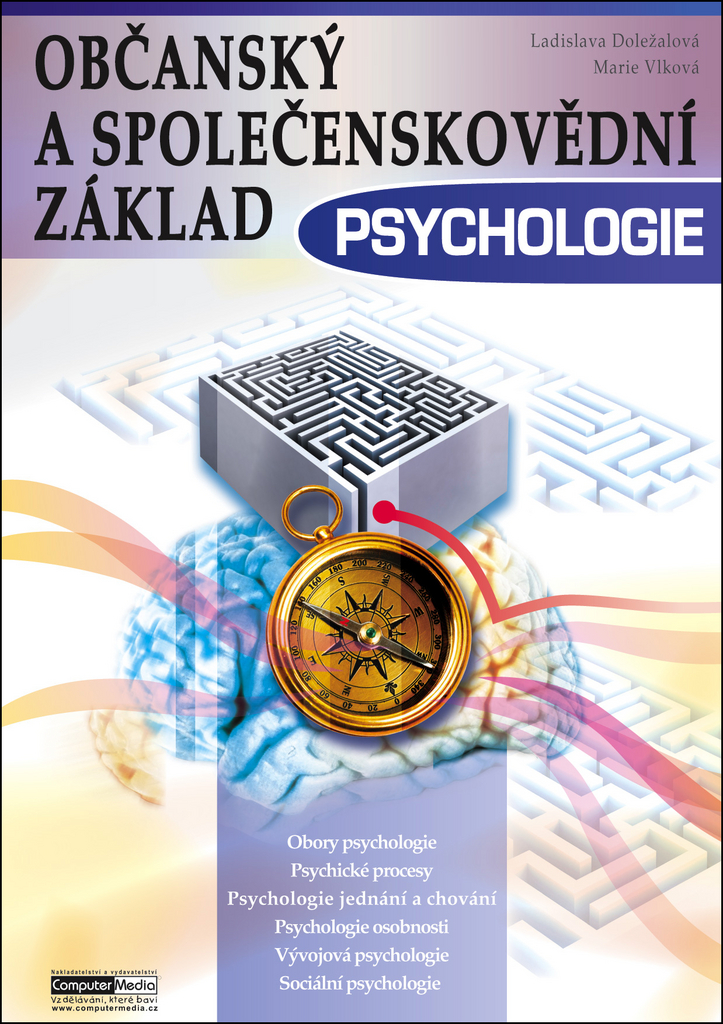 L. Doležalová, M. Vlková – Občanský 
  a společenskovědní základ Psychologie
Psychologie - předmět, psychologické disciplíny Biologická determinace psychiky - úvodNervová soustava - druhyNervová soustava a její činnost - neuronČásti nervové soustavyZákladní prvek činnosti nervové soustavy - reflexSociální determinace lidské psychiky
Struktura osobnosti - úvod, stavy, procesy, vlastnostiVlastnosti osobnosti - aktivačně - motivační vlastnostiVztahově - postojové vlastnosti - charakterVolné vlastnosti - vůleSeberegulační vlastnosti osobnostiDynamické vlastnosti osobnostiTesty temperamentuJohari okénko
Poznávací procesy a stavy - úvodČití a vnímání, představy a fantazie Paměť a pozornostMyšlení a řečCityUčení - fáze učeníUčení - druhy učeníUčení - efektivní
Sociální psychologie - úvod Socializace - druhySociální skupinySociální status a roleTypy členů ve skupiněTypy vedeníOsobnost řídícího pracovníkaZískávání autority, vytváření pozitivního klimatu na pracovišti
Chyby v hodnocení druhých lidíJak hodnotit druhé a minimalizovat chyby v hodnoceníTypologie zákazníkaKonflikty - úvodŘešení konfliktůAsertivní jednání - úvodAsertivní technikyAsertivní desatero
Zátěžové životní situace - úvodDeprivace, frustrace, stres a jejich dopad na lidské zdravíPoruchy duševního života a psychohygienaRelaxace - relaxační technikySpolečenské chováníPráce s informacemi